Chapter 10 Nasal turbinate
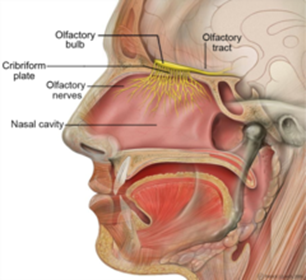 Questions?